MENGAPRESIASI 
PUISI ANAK
Puisi anak biasanya lebih sederhana dari puisi orang dewasa
Anak-anak menulis puisi berdasarkan apa yang ia senangi, apa yang ia rasakan
Tema puisi anak berkisar di antara kehidupannya sebagai anak kecil.
Tema puisi anak binatang peliharaannya,orang di sekitar dirinya yang ia senangi, tentang cita-citanya, dan tentang keindahan seperti bunga, kebun, burung, kupu-kupu, dsb. 
Penggunaan bahasa dan kata-kata dalam puisi anak lebih sederhana, lugas, dan sesuai dengan dunia mereka.
Perhatikan beberapa contoh puisi anak berikut!
TAMAN BUNGAKU

Taman bungakuBila kupandangHatipun senangTamanku cantikSangatlah menarikTaman bungakuBerserilah selaluJangan pernah kau layuKarena aku kan bersedih seduOh angin dari segala rinduMampirlah ke tamankuSebarkanlah harum bungakuKe segala penjuru

(Ni Komang Juniari)
BUNGA MAWAR

Bunga mawar oh bunga mawarMekar kau kiniSangat indah rupamuBatangmu berduri-duriSaat kupetik kau menusuk tangankuTapi aku tak marahKarena kau harum merekahBunga mawarKan kusiram setiap hariKan ku jaga sepanjang hari

(Ni Komang Herawati)
NEGARAKU INDONESIA

Negaraku IndonesiaIndah dan permaiBagiku ohSekali Indonesia tetap IndonesiaTak kan pernah tergantikanKu tetap semangatWalau Belanda menjajahmuAku kan membelamu sepanjang masaIndonesia negarakuYang setia dan kucinta
 
(Ni Pt Eka Mira Dewi)
KELINCIKU

KelincikuBulumu putihLembut sekaliTelingamu panjangEnak dipandangKelinciku melompat-lompatSaat kumendekatGigimu panjangMemakan wortelkelincikuEngkau kusayang

(I Kadek Yogi)
KELINCIKU

KelincikuWarnamu merahBulumu sangat halusWajahmu sangat lucu dan luguDisaat aku memberikan wortelKau makan dengan lahapKelincikuKau sahabatku

(I Gede Praba Adi Saputra)
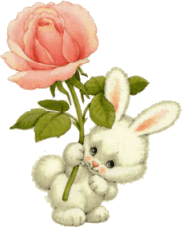 Kerjakan beberapa soal berikut!
1. Jelaskan yang dimaksud dengan puisi anak menurut bahasamu sendiri!
2. Jelaskan hal-hal yang perlu diperhatikan dalam membuat puisi anak! 
3. Jelaskan kendala yang dihadapi ketika mengajarkan puisi di sekolah dasar!
4. Bagaimana cara menumbuhkan rasa cinta anak terhadap sastra, khususnya puisi!
5. Buatlah contoh puisi anak berdasarkan konsep yang sudah dijelaskan!